Lockhart ISD Parent 
Feedback Forum
April 2, 2024
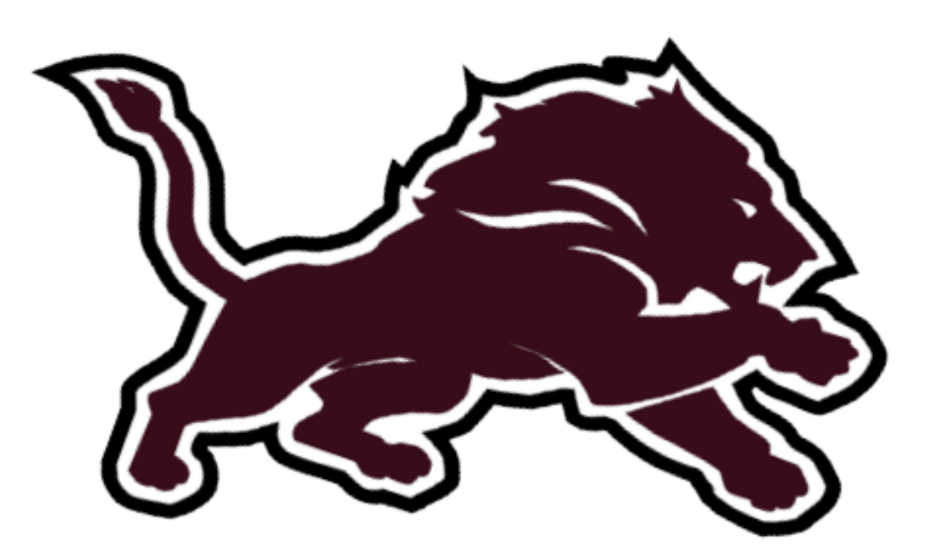 Parent Feedback Forum                  Action Steps:
SRO Coverage
Additional Administrative Support
Security Camera Upgrades
Campus based Forums
Communication Changes
LDMC Placements
Student Meetings
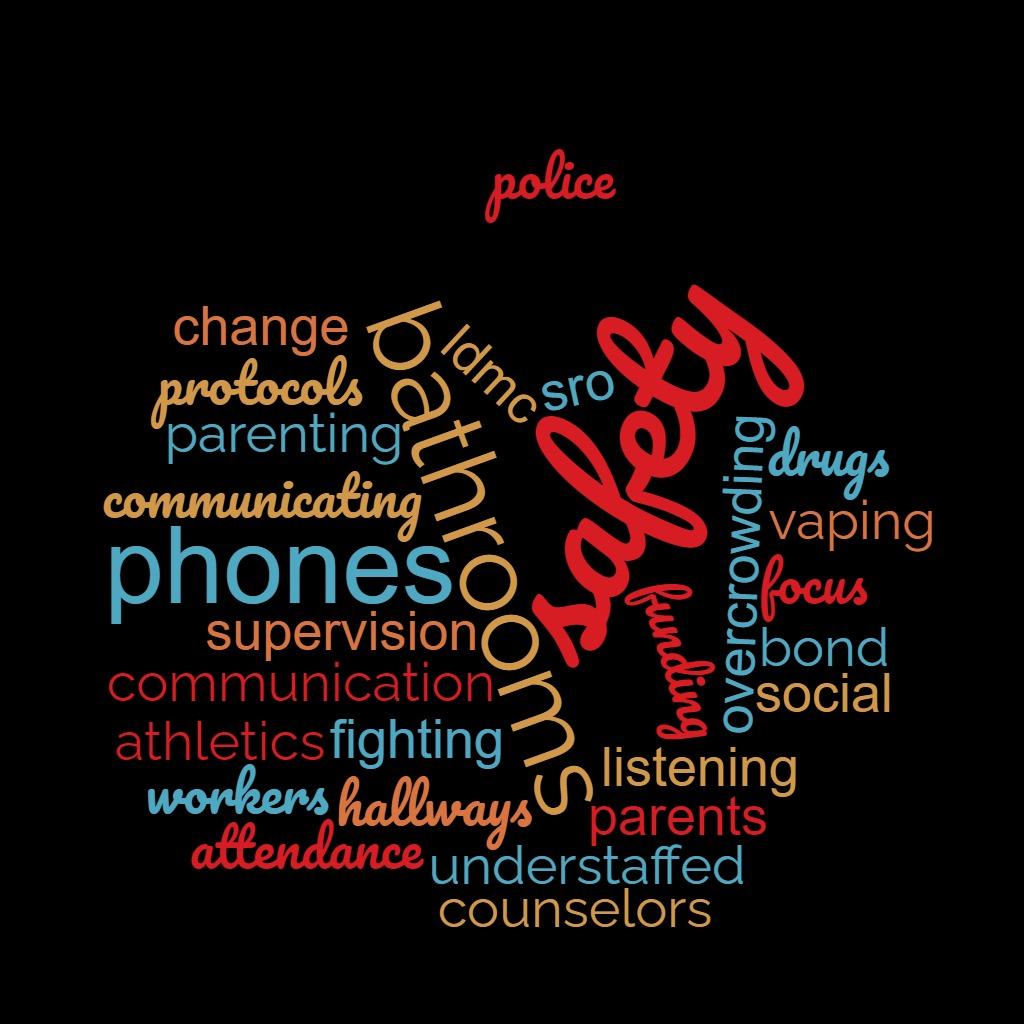 March 5, 2023
About 20 Parents Attended
ThoughtExchange
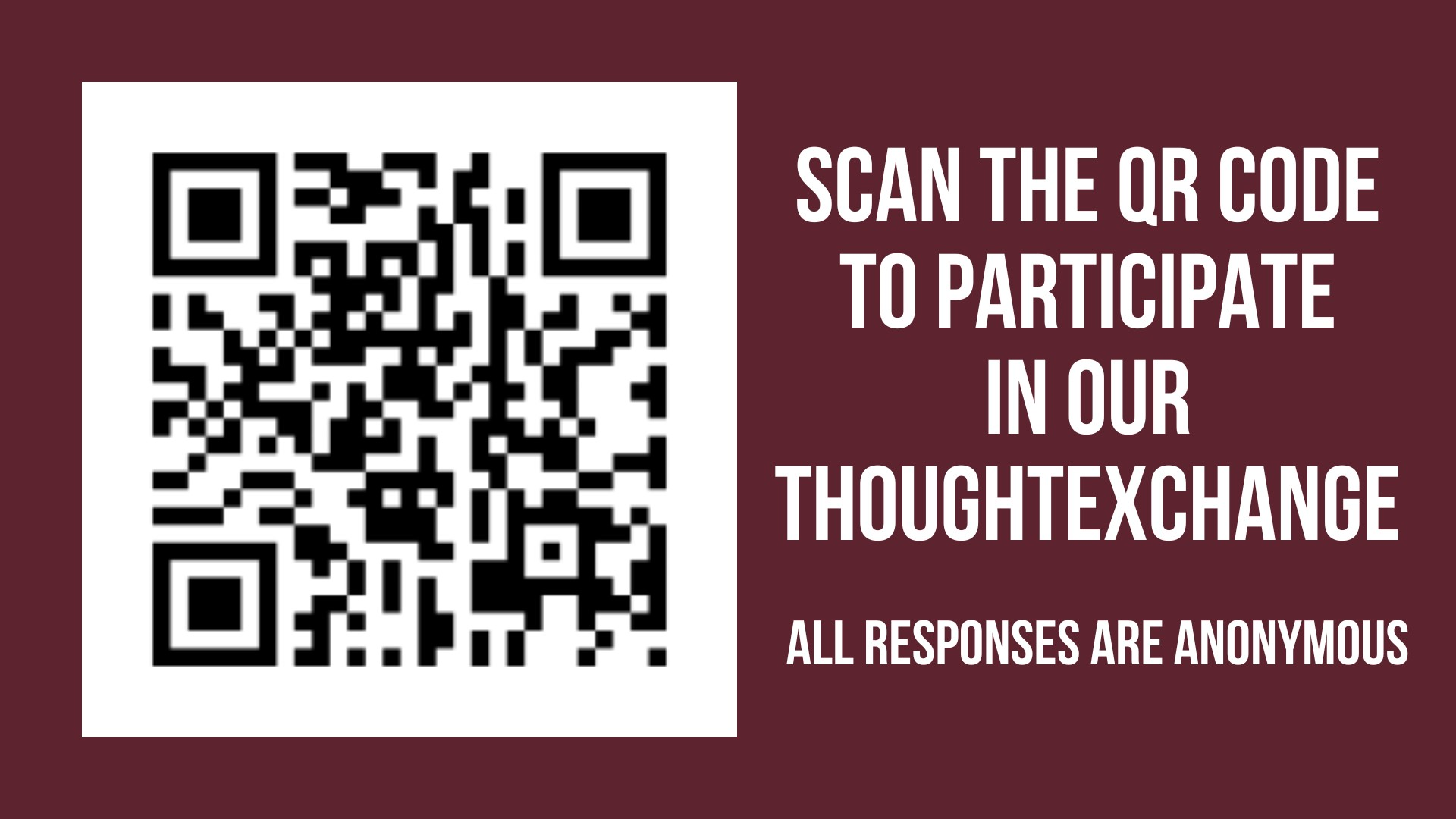